Las maravillas del cuerpo humano
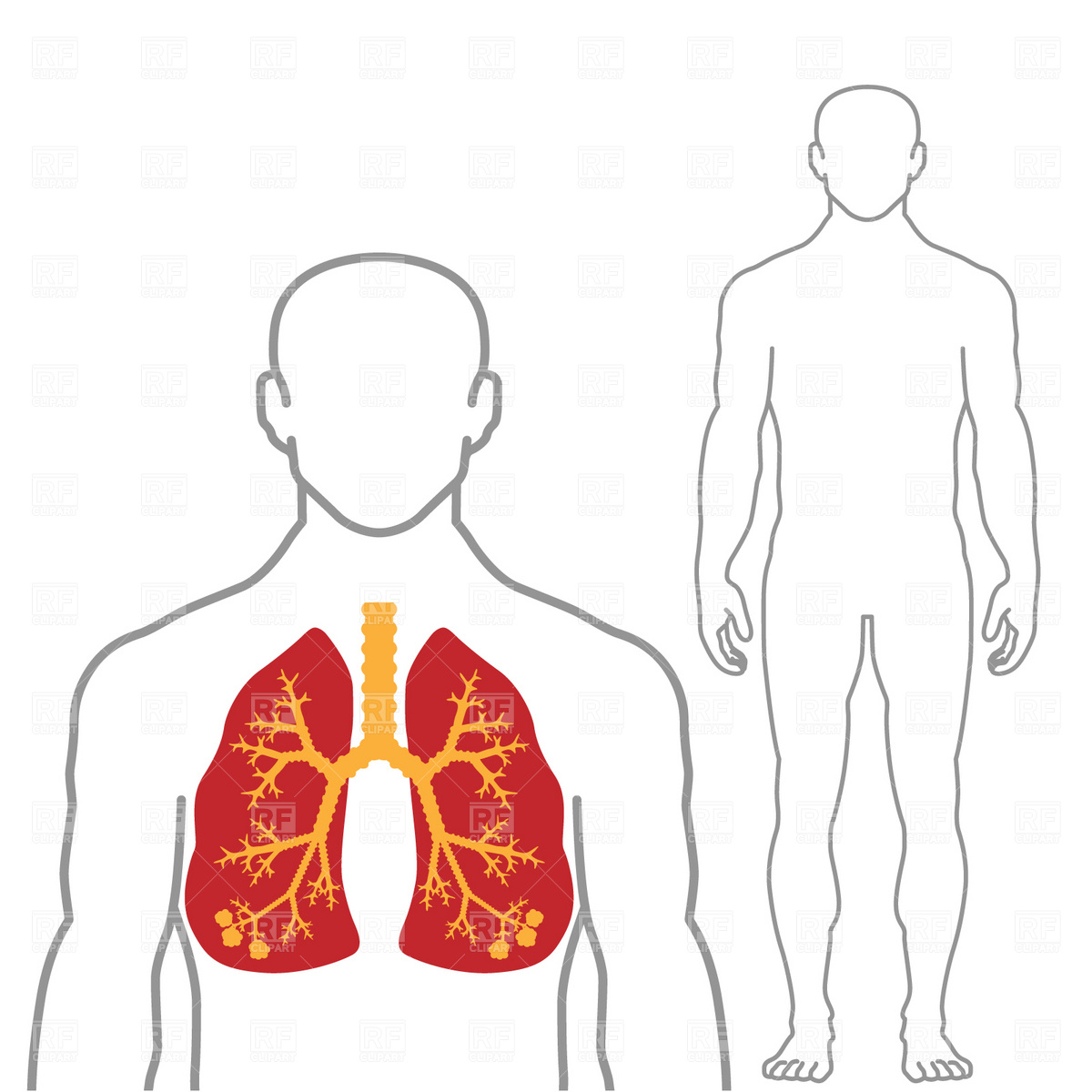 2.
La cabeza
4.
El hombro
1.
El brazo
5.
La pierna
3.
El pie
El hombro
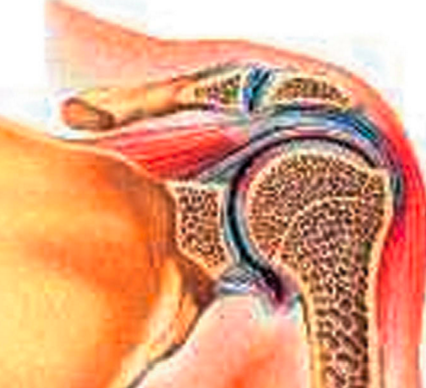 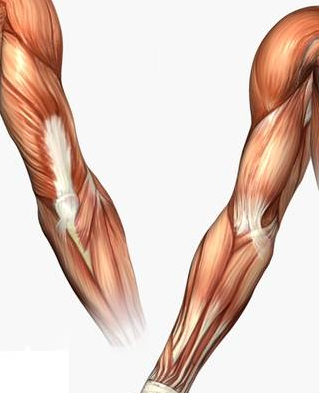 Los brazos
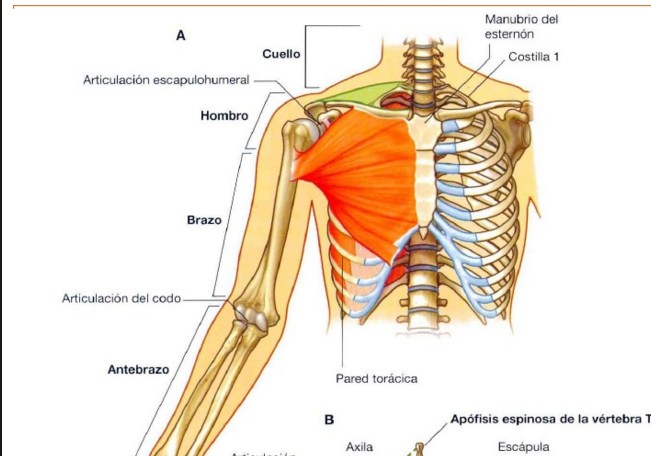 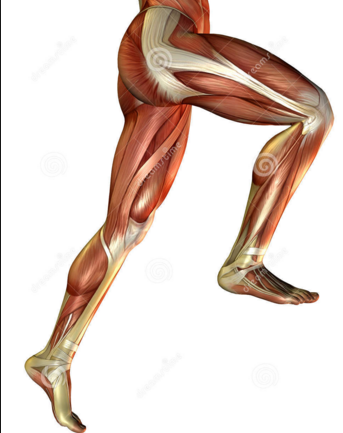 Las piernas
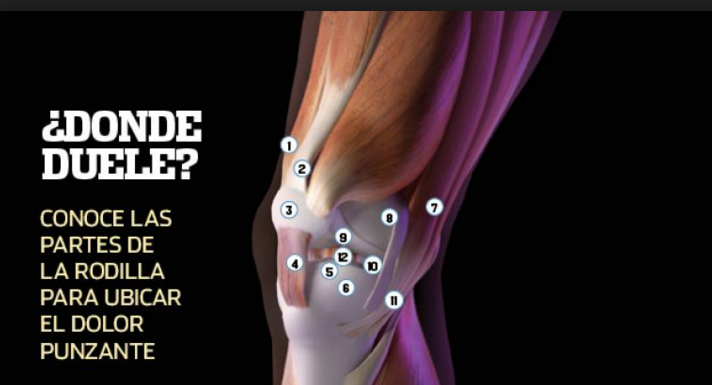 La rodilla
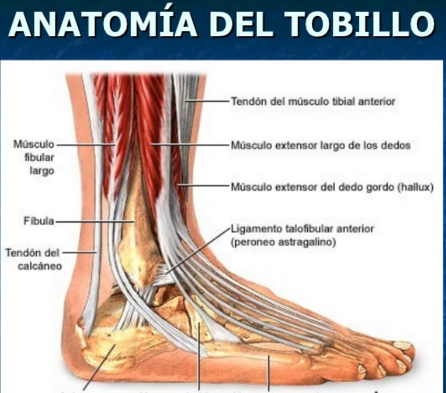 Los dedos de pie
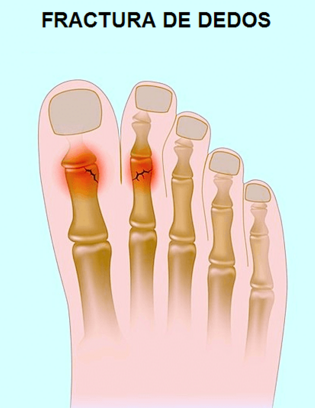 El pie
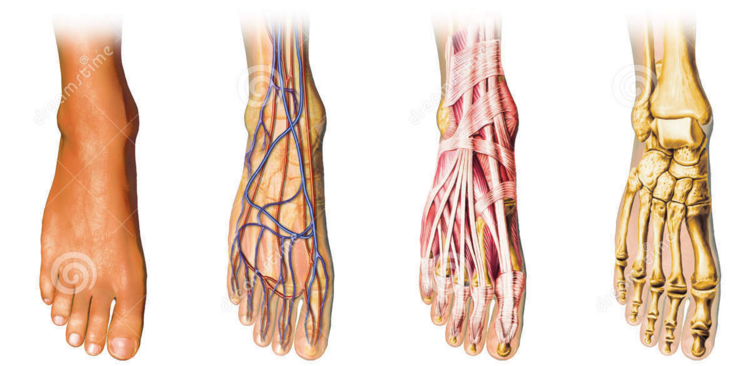 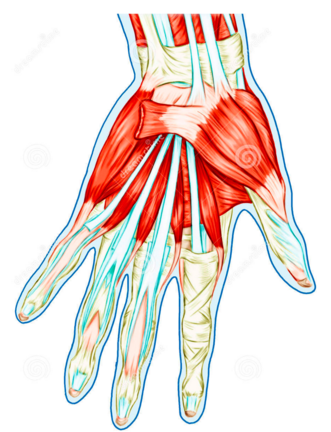 La mano
La mano
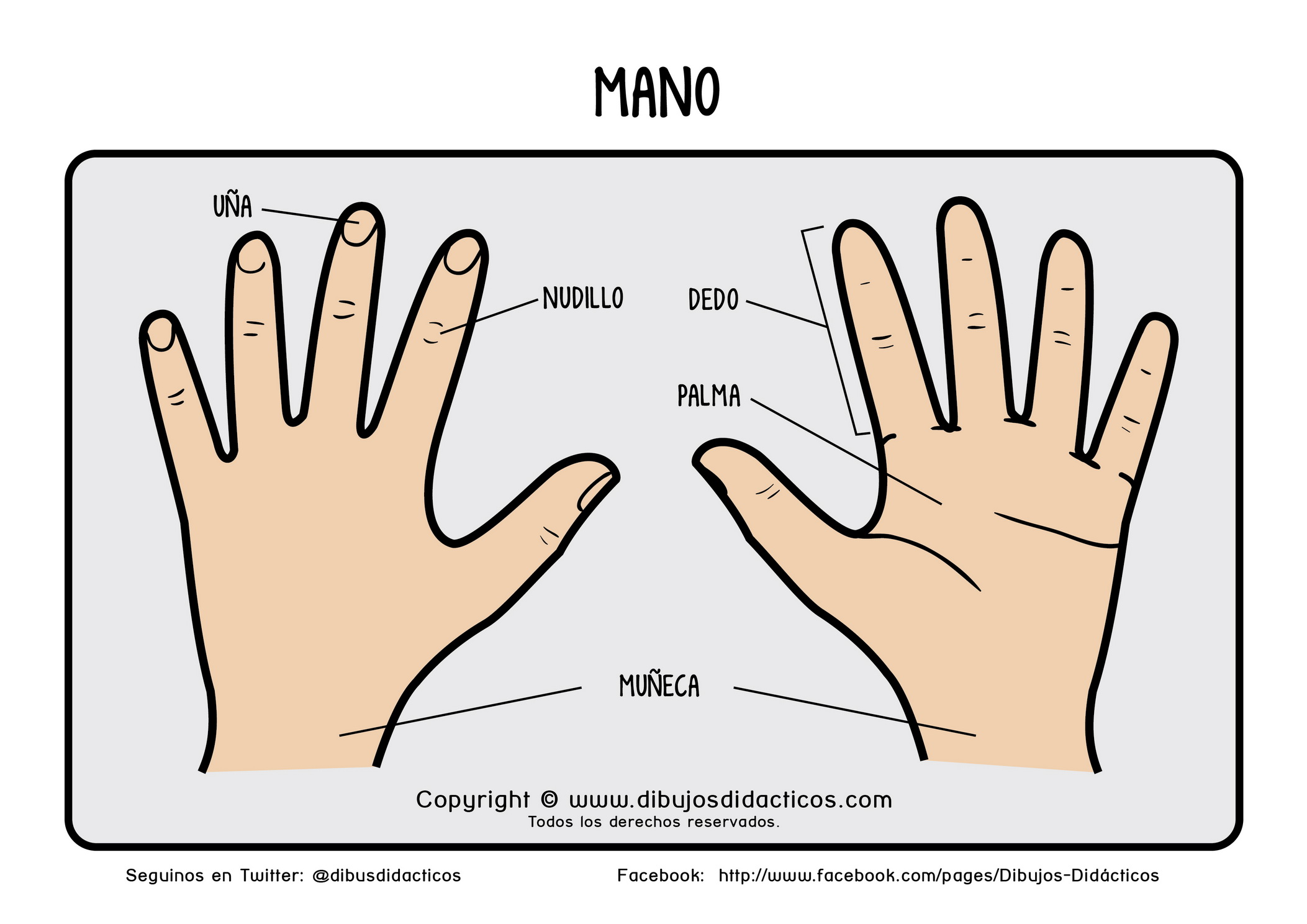 El pulgar
El dedo de pie
3.
El pulgar
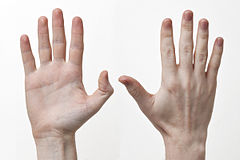 1.
La mano
El dedo
2.
4.
La uña
El cuerpo
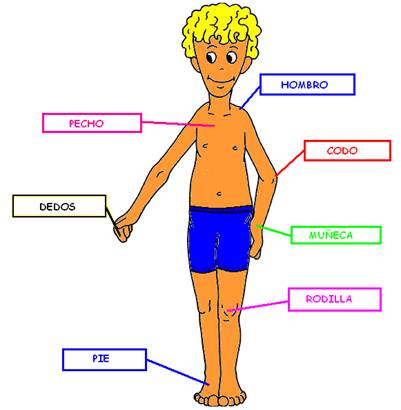 La cabeza
El brazo
La espalda
El estómago
La pierna
El tobillo
El Cuerpo Humano
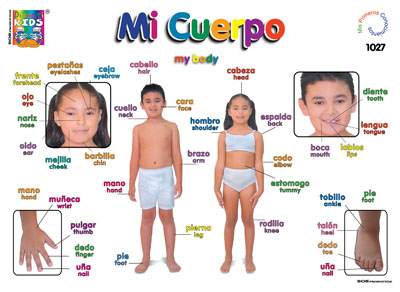 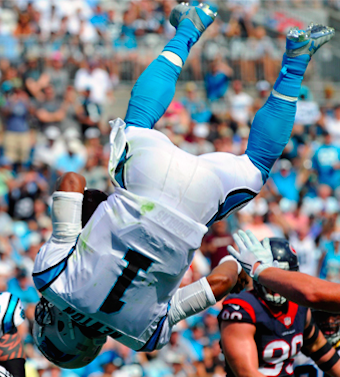 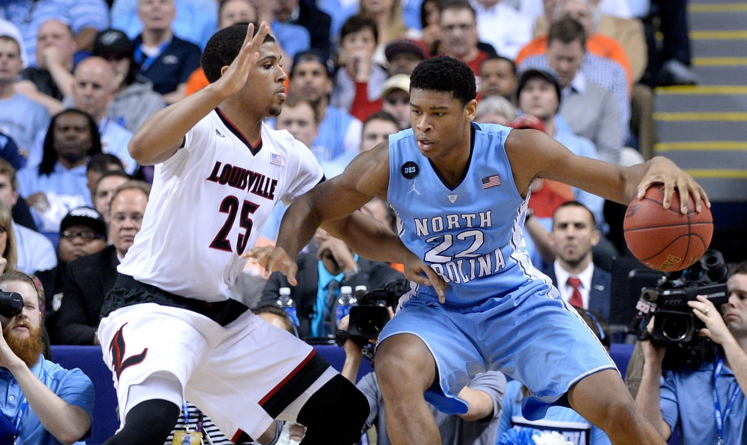 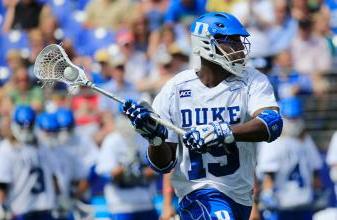 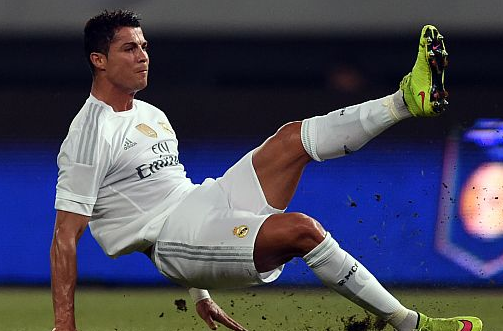 La cara
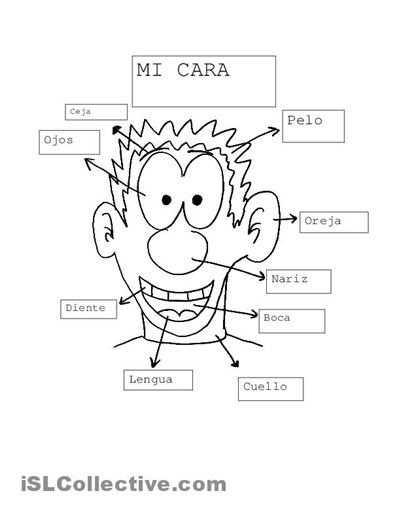 La garganta
La mejilla
El oído
El labio
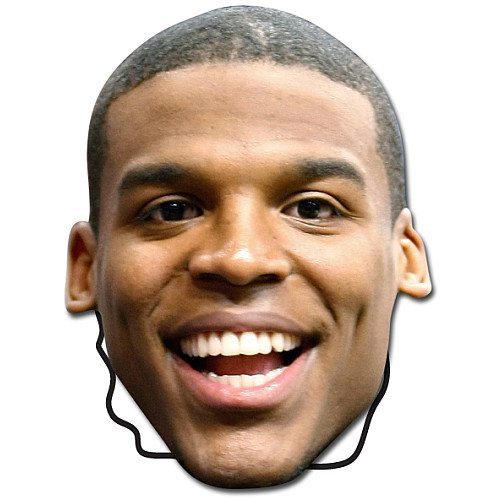 La mejilla
5.
1.
El ojo
4.
La nariz
3.
La oreja
2.
El labio
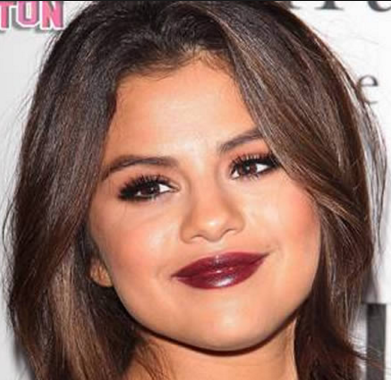 Dentro del cuerpo
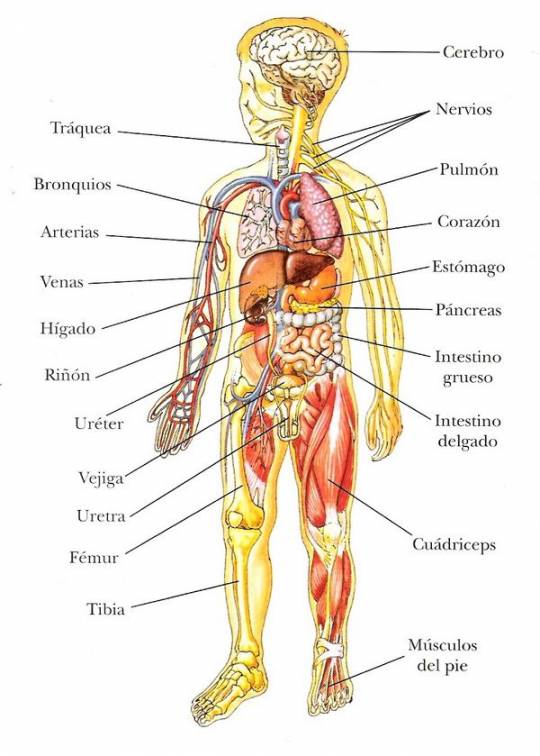 El cerebro
El hueso
El músculo 
El corazón
El pulmón
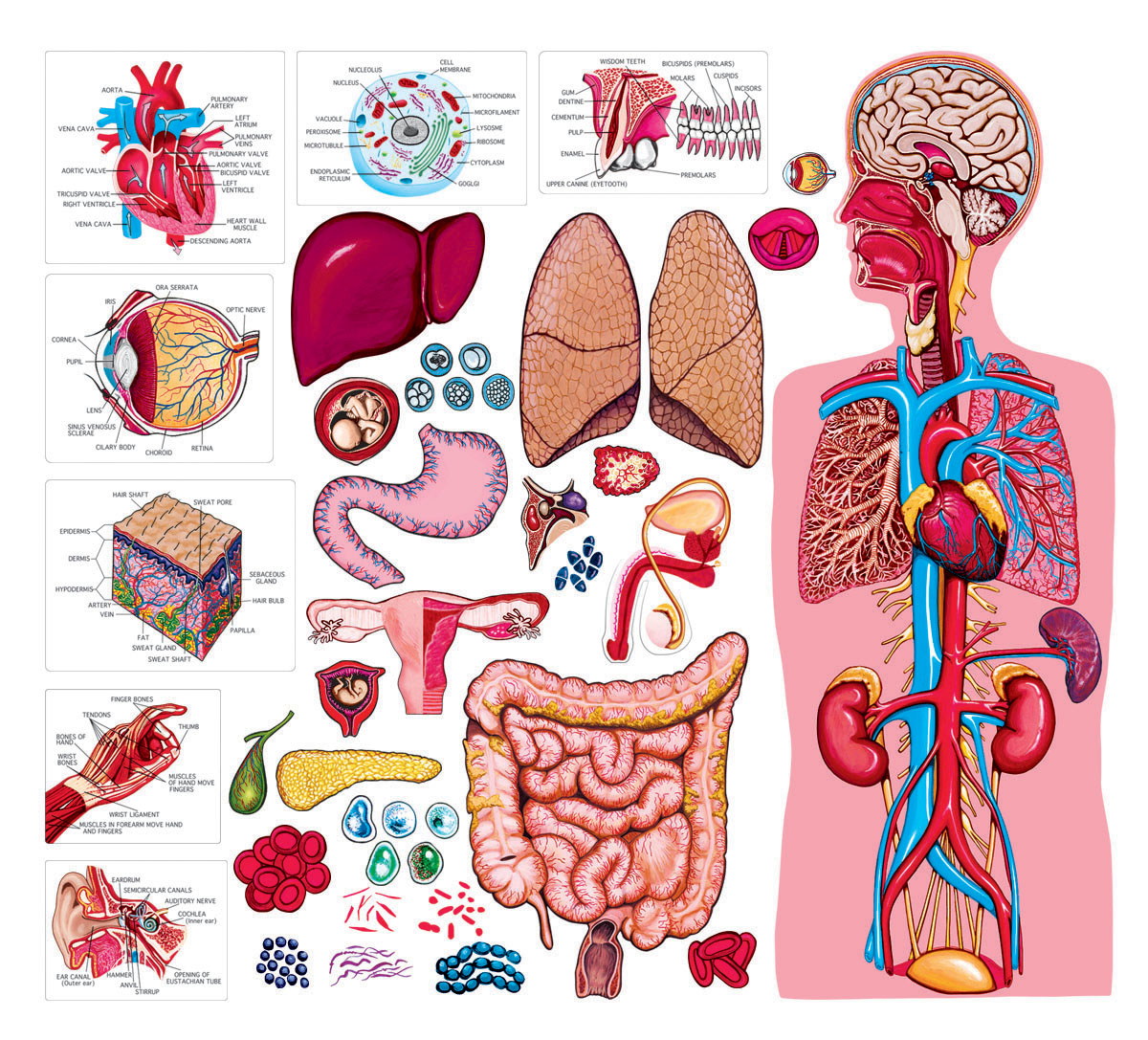 2.
El cerebro
1.
Los pulmones
3.
El corazón
Head, Shoulders, Knees, and Toes
Video: Cabeza, Hombros, Rodillas, Pies
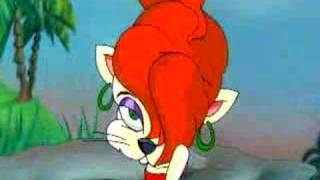 Listening Comprehension
What is the bear's name?
How is the bear feeling?
What is the color of his house?
How does he describe his ears?
What does he have 32 of?
What covers his entire body?
Where does he have his food?
How does he describe his fingers and legs?
Why does the bear have to leave?
Escuchar: El Oso
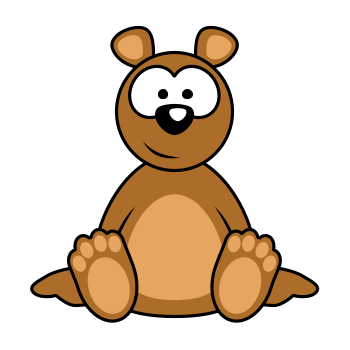